Découvrir le sens des critères d’évaluation…
Analyser des tâches complexes pour faire émerger des critères d’évaluation de la compétence à Résoudre des problèmes ou à Raisonner.
En référant à votre compréhension des exigences du programme (formation 1)
Activité 3
OBJECTIF : CERNER L’UTILITÉ DES CRITÈRES 
En équipe de 3. Durée 45 minutes. Mise en commun et partage 15 minutes
Première étape  (20 minutes)
Lisez les tâches 1 et 2 MAT 4151. Corrigez les copies d’élève (1 pour la tâche 1 et 5 pour la tâche 2). 
Deuxième étape  (25 minutes)
Identifiez les critères auxquels vous avez référé pour évaluer le travail de l’élève (pas plus de 4 ou 5). 
Échangez avec vos collègues sur les critères identifiés.
Synthèse
En FGA, les critères sont prédéfinis

 Pour garantir une évaluation équitable, valide et fiable des compétences.
Pour créer un cadre commun d’interprétation des productions des adultes
Pour encadrer le processus d’évaluation, quel que soit le contexte.
Les critères d’évaluation
Qualités des manifestations de la compétence que l’on peut observer dans le traitement des tâches complexes en situation.
I. Nizet. 2014. Université de Sherbrooke
Les critères d’évaluation
Complémentaires
Mutuellement exclusifs
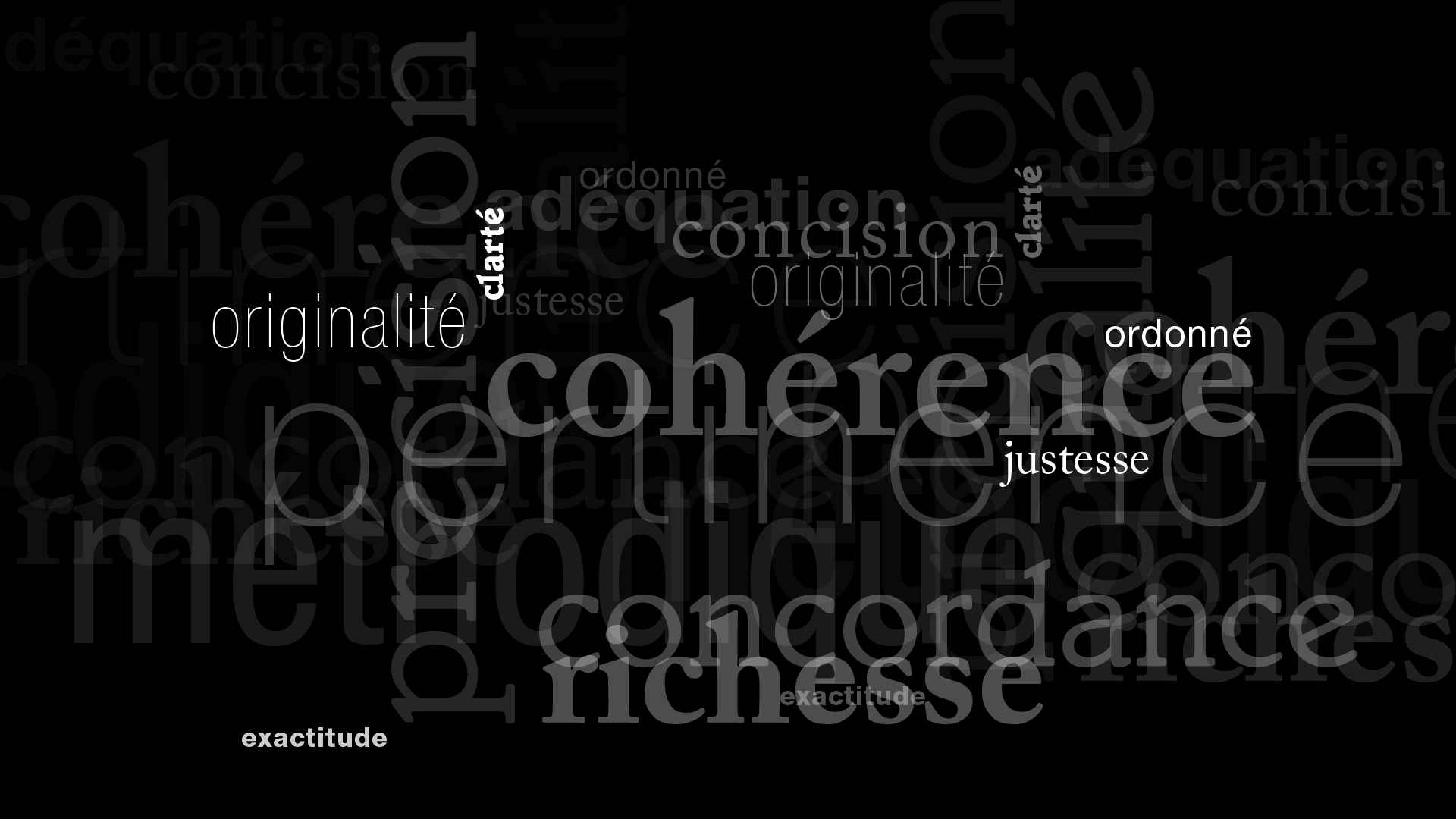 Qu’est-ce qu’un critère?
Un critère est une caractéristique d’une performance, d’un produit ou d’une réponse élaborée qui peut se teinter selon différentes valeurs (Simon et Forget-Giroux, 2001, dans Durand et Chouinard, 2012, p. 265).
C’est une dimension dont doit tenir compte l’évaluateur pour apprécier l’état de développement d’une compétence  : 
une caractéristique à observer pour porter un jugement.
Une caractéristique est…
une qualité de l’objet
sur laquelle porte le jugement.
En tant que qualité, le critère a généralement un caractère abstrait et englobant.
Les critères étant des qualités générales que l’on peut associer à la compétence et à ses manifestations, ils ne sont généralement pas directement opérationnels.
Il n’est alors accessible que par des signes
observables
que l’on appelle des indicateurs.
concrets
Un indicateur est une manifestation concrète d’une réalité qui signale la présence d’une chose, d’un objet, d’une situation (Durand et Chouinard, 2012, p. 266).
Un critère renvoie donc à plusieurs indicateurs.
Les indicateurs sont donc hiérarchiquement situésen dessous du critère…
Ce sont donc des informations très pertinentes pour l’élaboration d’un jugement dans le cadre d’une interprétation critériée.
… et permettent d’en comprendre la portée et le sens.

On n’utilise pas les indicateurs en FGA, mais d’autres outils sont fournis aux enseignants (traces – voir module 3)